Lichterzeugung auf atomarer Ebene
Atome ( kleinste, unteilbare Teilchen ) dienen als ein erstes einfaches Modell zum Aufbau der Materie. 

Atome können Energie aufnehmen, speichern und wieder abgeben. Kleinere Energiemengen ( mehrere eV ) können nur sehr kurzzeitig ( 10-9 s ) gespeichert werden. Man sagt: das Atom ist energetisch instabil. 
Die Energie wird als „Licht“-Teilchen ( Photon ) wieder abgegeben.

Atom:  Grundzustand
Energie wird zugeführt durch z. Bsp. 
Stöße ( höhere Temperatur ), Laser, Strom, ……………
Natur und Technik, 7. Jahrgangsstufe, Optik, R. Schwarz, StD
Lichterzeugung auf atomarer Ebene
Atome ( kleinste, unteilbare Teilchen ) dienen als ein erstes einfaches Modell zum Aufbau der Materie. 

Atome können Energie aufnehmen, speichern und wieder abgeben. Kleinere Energiemengen ( mehrere eV ) können nur sehr kurzzeitig ( 10-9 s ) gespeichert werden. Man sagt: das Atom ist energetisch instabil. 
Die Energie wird als „Licht“-Teilchen ( Photon ) wieder abgegeben.

Atom:  angeregter Zustand - instabil
Natur und Technik, 7. Jahrgangsstufe, Optik, R. Schwarz, StD
Lichterzeugung auf atomarer Ebene
Atome ( kleinste, unteilbare Teilchen ) dienen als ein erstes einfaches Modell zum Aufbau der Materie. 

Atome können Energie aufnehmen, speichern und wieder abgeben. Kleinere Energiemengen ( mehrere eV ) können nur sehr kurzzeitig ( 10-9 s ) gespeichert werden. Man sagt: das Atom ist energetisch instabil. 
Die Energie wird als „Licht“-Teilchen ( Photon ) wieder abgegeben.

Atom:  Rückkehr in den Grundzustand - stabil
Die Energie wird „statistisch“ – zufällig verteilt – als Licht in den umgebenden Raum abgegeben. Je höher die Temperatur des Stoffes ist, desto „hell weißer“ wird dabei das Licht:
Natur und Technik, 7. Jahrgangsstufe, Optik, R. Schwarz, StD
Lichterzeugung auf atomarer Ebene
Es gibt einen Zusammenhang zwischen dem Aufgrund der Anregung durch Stöße mit Nachbaratomen ( höhere innere Energie ( 8. Jahrgangsstufe ) – höherer Temperatur ( 7. Jahrgangsstufe ) ) und der Farbe des abgegebenen Lichtes:  Farbspektrum
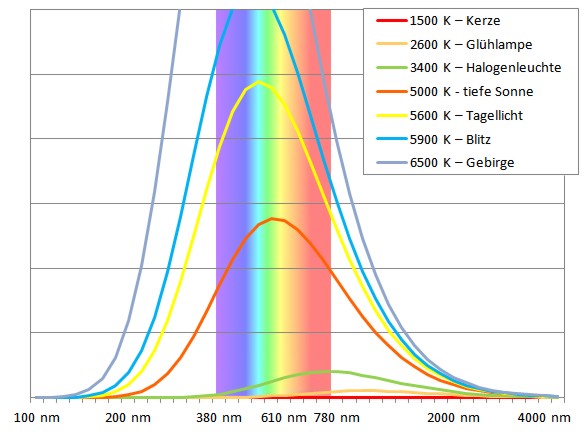 Infrarot
dunkelrot
Orange
Gelb
Grün
Blau
Violett
Ultraviolett
Natur und Technik, 7. Jahrgangsstufe, Optik, R. Schwarz, StD